Design and Planning for a BI Project
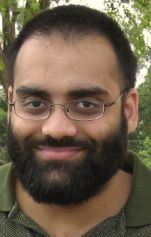 Reeza Ali
Architect
Microsoft Corporation
Agenda
Logical and Physical Architecture Design 
OLAP and Dimensional models
Security 
Data Accessibility
Data Quality Analysis
Dashboards
How to conduct meetings with the business stakeholders 
Review of meeting notes with the project sponsor 
Report Design
ETL Design
Estimation
General Items
Don’t replace OLTP systems
Assumption
You are familiar with the data warehousing concepts of star and snowflake schema
Logical and Physical Architecture Design
Problem: query and cube processing on the same server can stop the processing of the cube
Solution
Define exclusive querying and processing windows
Separate the querying and processing roles from the server
Logical and Physical Architecture Design
Synchronization Methods
Attach & Detach
Backup and Restore
Synchronize Method
Robocopy 
Staging
Acts as a development server
Start project sooner
Stage data scenarios
Logical and Physical Architecture Design
High Availability
Storage space utilized
Service Level Agreements (SLAs)
Network Latency
Disk Redundancy
Cost
RAID configuration
OLAP and Dimensional Models
Attribute Design considerations
Dimension Design considerations
Cube Design considerations
Aggregations
Security
Data Accessibility
When I connect to a data source using a tool, I should think about:
Security Model
Performance
Ease of access to the data 
Supportability
Is this the latest version of the tool?
Ease of Management Functions
Data Quality Analysis
Comprised of 
Data Quality
Database in 3NF?
Use of Primary keys?
New or legacy application?
Adoption of the application?
Data Cleansing and Standardization
Dashboards
Dashboards
Problems conceptualizing
Customers not accustomed to formal performance management
Customers only familiar with OLTP reporting
Customer accustomed to formal performance management – usually easier to get requirements from.
Scorecards
KPIs
Business Stakeholder Meetings
Worksheet
10 questions
Checklist of supporting documents
At the Meeting
Worksheet discussion
After the Meeting
Review meeting notes with project team
Report Design
Reporting Scenarios
Current Reports
Reporting Gaps and Current Requests
ETL Design
Estimation
Iterative Builds
ETL estimates
Prototyping
Iteration impacts to schedule and cost
References
http://sqlcat.com/technicalnotes/archive/2008/03/16/analysis-services-synchronization-best-practices.aspx
 http://sqlcat.com/technicalnotes/archive/2008/02/11/analysis-services-should-you-use-many-to-many-dimensions.aspx
 http://sqlcat.com/top10lists/archive/2007/09/13/analysis-services-query-performance-top-10-best-practices.aspx
References
http://technet.microsoft.com/en-us/library/cc966399.aspx
http://technet.microsoft.com/en-us/library/cc917670.aspx
http://technet.microsoft.com/en-us/library/cc966525.aspx
http://msdn.microsoft.com/en-us/library/ms190764.aspx
References
http://www.informit.com/guides/content.aspx?g=sqlserver&seqNum=162
http://www.informit.com/guides/content.aspx?g=sqlserver&seqNum=161
© 2009 Microsoft Corporation. All rights reserved. Microsoft, Windows, Windows Vista and other product names are or may be registered trademarks and/or trademarks in the U.S. and/or other countries.
The information herein is for informational purposes only and represents the current view of Microsoft Corporation as of the date of this presentation.  Because Microsoft must respond to changing market conditions, it should not be interpreted to be a commitment on the part of Microsoft, and Microsoft cannot guarantee the accuracy of any information provided after the date of this presentation.  MICROSOFT MAKES NO WARRANTIES, EXPRESS, IMPLIED OR STATUTORY, AS TO THE INFORMATION IN THIS PRESENTATION.